Вспомни!
Какие оболочки Вы знаете?

- Что они собой представляют?

- Как появилась наша Земля?

- Что вы знаете о зарождении жизни на Земле?
Живая оболочка Земли
Биосфера
БИОСФЕРА
ЖИЗНЬ
Шар
Биосфера – это оболочка Земли, в пределах которой существует жизнь.
Биосфера
Живые организмы заселяют:
Нижнюю часть атмосферы
Верхнюю часть литосферы
Всю гидросферу
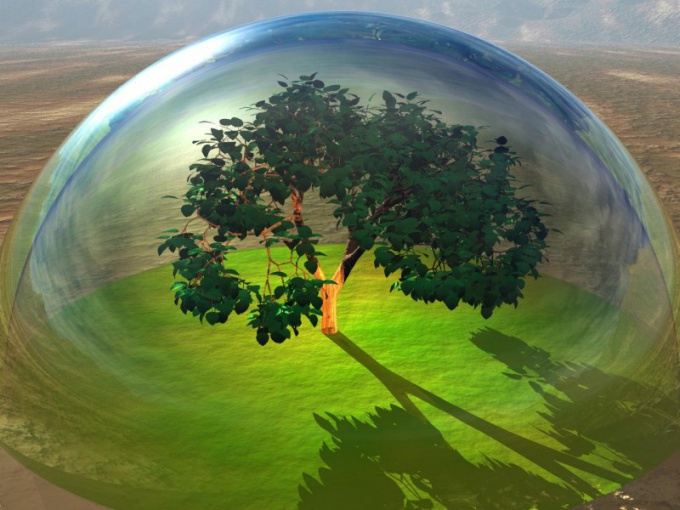 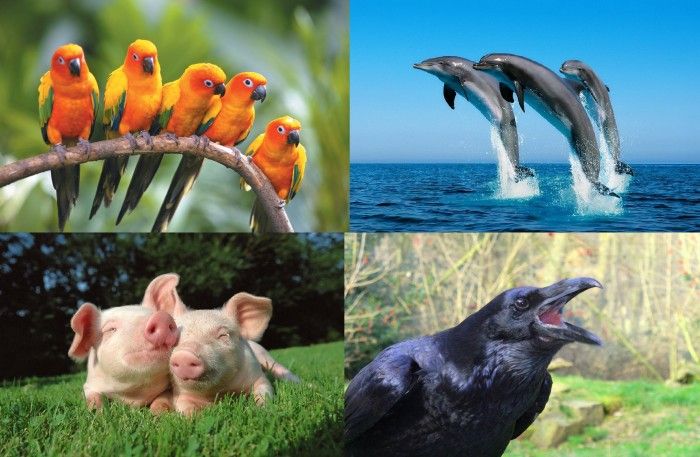 Границы биосферы
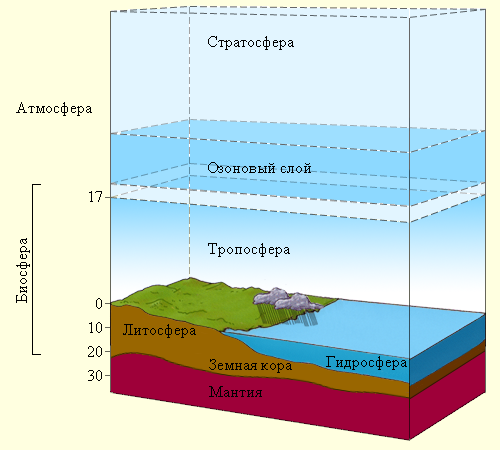 Распространение организмов в глубь ограничено высокими температурами недр Земли: около 5 км

Распространение организмов в высь ограничено ультрафиолетовым излучением Солнца: Озоновый экран – 20 – 25 км
Царства живой природы
Чем отличается живое вещество от неживого?
Кто является основоположником учения о биосфере?
Какой вклад внес этот великий русский ученый?
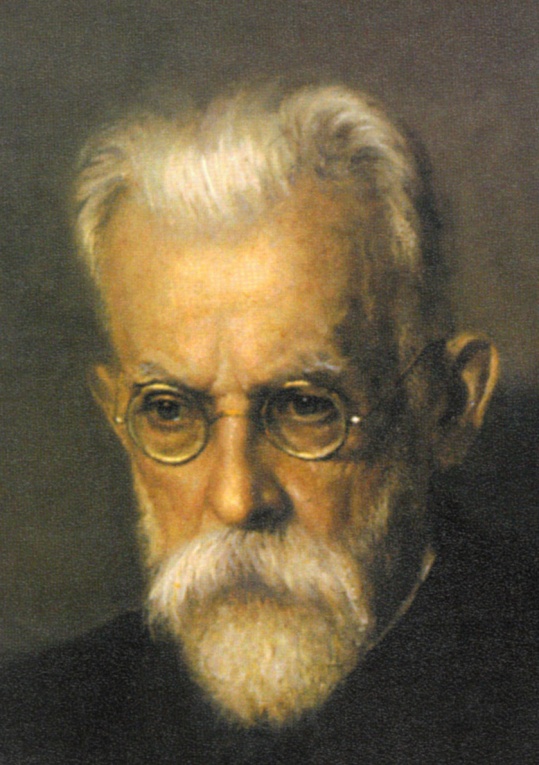 Учение о биосфере
Владимир Иванович Вернадский (1863 – 1945)
«Живое вещество» (живые организмы) составляют основу биосферы
Оно активно изменяет нашу планету
Влияют на литосферу (торф, нефть, газ, известняк, осадочные горные породы)
Влияют на гидросферу
Создали атмосферу и поддерживают ее состав
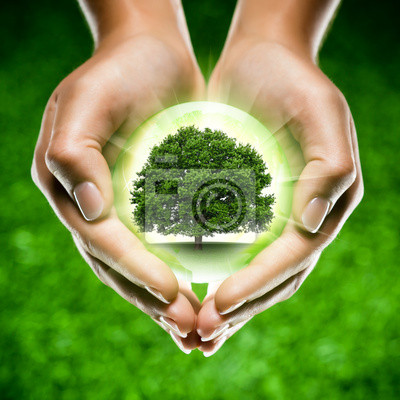 Работаем с рис. 165 на с. 155. Как происходит биологический круговорот?
– Какие условия обеспечивают круговорот?   
– Будет ли осуществляться биологический круговорот, если убрать хотя бы одно его звено?
Заполните таблицу:
1. Вопросы 1–2, с. 156.
2. Задания 3–5, с. 156.
Домашнее задание
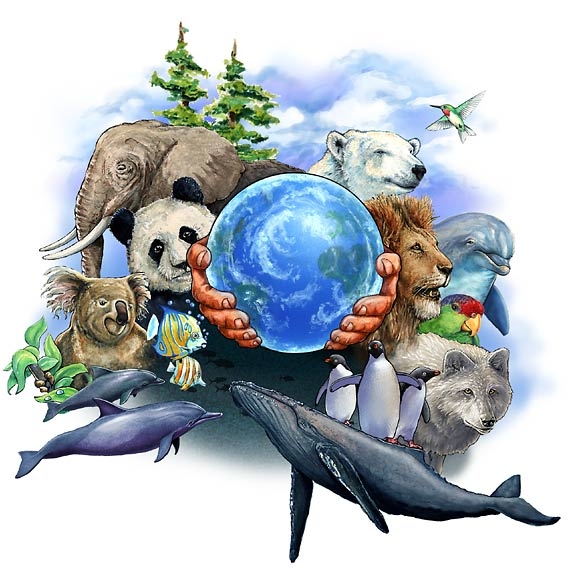 § 25, вопросы на стр. 127.
Сообщения 
Охрана воздуха
Охрана воды
Охрана почв
Охрана животных
Охрана растений
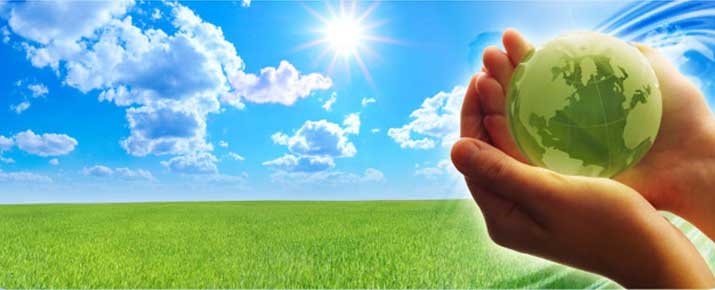